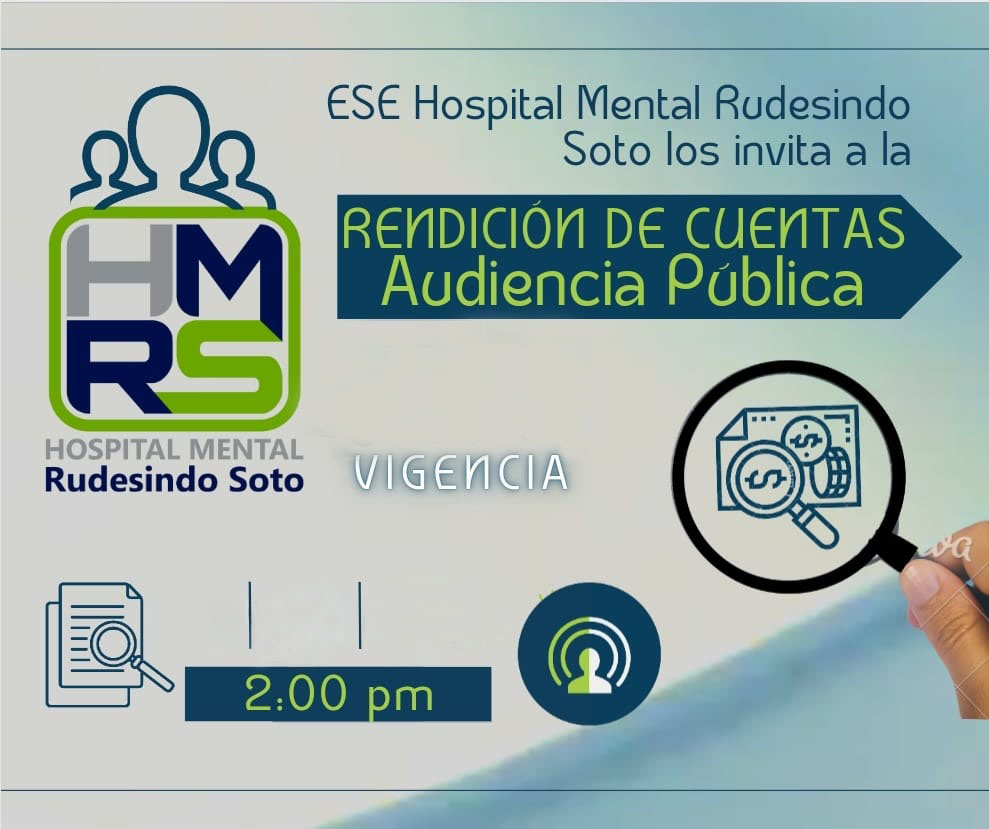 2023
27
Febrero
Martes
27
2024